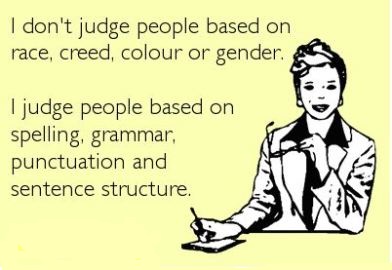 Table of English tenses
Conditionals: if
There are different types of conditions. 
Some are possible or likely, others are unlikely, and others are impossible.

If the weather improves, we’ll go for a walk. 
(It is possible or likely that the weather will improve).

If the weather improved, we could go for a walk. 
(It is not likely that the weather will improve).

If the weather had improved, we could have gone for a walk. 
(The weather did not improve – fine weather is therefore an impossible condition).


These types of conditions are used in three types of sentences, called first, second and third conditional sentences.
Conditionals: if
Imagined conditions: the first conditional
We use the first conditional to talk about the result of an imagined future situation, when we believe the imagined situation is quite likely: 
           [imagined future situation] 	        [future result]
If the taxi doesn’t come soon, I’ll drive you myself.
Conditionals: if
Imagined conditions: the second conditional
We use the second conditional to talk about the possible result of an imagined situation in the present or future. We say what the conditions must be for the present or future situation to be different.

If people complained, things would change. 
(People don’t complain at the moment)
Conditionals: if
We use a past form in the conditional clause to indicate a distance from reality, rather than indicating past time. Past forms are often used in this way in English.

First and second conditional compared
When we use the first conditional, we think the imagined situation is more likely to happen than when we use the second conditional.
Conditionals: if
Imagined conditions: the third conditional

We use the third conditional when we imagine a different past, where something did or did not happen, and we imagine, therefore, a different result:

If I had played better, I would have won. 
(I didn’t play well and I didn’t win).

It would have been easier if George had brought his own car. 
(George didn’t bring his own car, so the situation was difficult).

If the dog hadn’t barked, we wouldn’t have known there was someone in the garden. 
(The dog barked, so we knew there was someone in the garden).
Conditionals: if
People do sometimes use the form with would have in the conditional clause (in informal speaking), but many speakers consider it incorrect.
Conditionals: if
Real conditionals
Some conditions seem more real to us than others. Real conditionals refer to things that are true, that have happened, or are very likely to happen:

If you park here, they clamp your wheels. 
(It is always true that they clamp your wheels if, or every time, you park here).

If I can’t sleep, I listen to the radio. 
(It is often true that I can’t sleep, so I listen to the radio).
 
In real conditional sentences, we can use the simple present or present progressive in both clauses for present situations, and the simple past or past progressive in both clauses for past situations.

We can use these in various different combinations:
Conditionals: if
Simple present + simple present
If the weather is fine, we eat outside on the terrace. 
(Every time this happens, this is what we do).
 
Present progressive + simple present 
If the kids are enjoying themselves, we just let them go on playing till they’re ready for bed. 
(Every time this happens, this is what we do).
 
Present progressive + present progressive
If the economy is growing by 6%, then it is growing too fast. 
(If it is true that the economy is growing by 6%, then it is true that it is growing too fast).
 
Simple past + simple past 
If my father had a day off, we always went to see my granddad. 
(Every time that happened in the past, that is what we did).
 
Simple past + past progressive 
Kevin always came in to say hello if he was going past our house. 
(Every time he was going past our house, that is what he did).
Conditionals: if
We can also use modal verbs in the main clause:

If we go out, we can usually get a baby sitter. 
(Every time we go out, it is usually possible/easy to get a babysitter).
 
If we wanted someone to fix something, we would ask our neighbor. He was always ready to help. 
(Every time we needed something fixed, we would ask our neighbor).
Conditionals: if
Types of conditional: summary

The table shows how the main types of conditionals relate to one another:
Conditionals: if
If + should

We can use if with should to refer to events which might happen by chance or by accident:
If you should bump into Carol, can you tell her I’m looking for her? 
(If by chance you bump into Carol).
If the government should ever find itself in this situation again, it is to be hoped it would act more quickly.

Conditional clauses with will or would

Will and would can be used in conditional clauses, either with the meaning of ‘being willing to do something’, or to refer to later results:
If Clare will meet us at the airport, it will save us a lot of time. 
(if Clare is willing to meet us).
If you would all stop shouting, I will try and explain the situation!
If it will make you happy, I’ll stay at home tonight. 
(If it is true that you will be happy as a result, I’ll stay at home tonight).
Conditionals: if
We sometimes stress the will or would, especially if we doubt that the result will be the one mentioned:

If it really would save the planet, I’d stop using my car tomorrow. 
(If it really is true that the planet would be saved as a result, I would stop using my car, but I doubt it is true).

Mixed conditionals
Often, things that did or did not happen in the past have results which continue or are still important in the present. We can emphasize this by using if with a past perfect verb, and would in the main clause:

If I hadn’t met Charles, I wouldn’t be here now. 
(I met Charles so I’m here now).
 
She wouldn’t still be working for us if we hadn’t given her a pay-rise. 
(We gave her a pay-rise so she is still working for us now).
Exercises
CONDITIONAL EXERCISE (FIRST / SECOND / THIRD CONDITIONALS) 


(First conditional) If we __________________ (not / work) harder, we __________________ (not pass) the exam. 
(Third conditional) If the students ____________ (not be) late for the exam, they ____________ (pass). 
(Third conditional) If the weather __________________ (not be) so cold, we __________________ (go) to the beach. 
(Second conditional) If she __________________ (have) her laptop with her, she __________________ (email) me. 
(First conditional) If she _______________ (not go) to the meeting, I ________________ (not go) either. 
(Third conditional) If the baby __________________ (sleep) better last night, I __________________ (not be) so tired. 
(First conditional) If the teacher ________________ (give) us lots of homework this weekend, I __________________ (not be) happy. 
(Second conditional) If Lucy __________________ (have) enough time, she __________________ (travel) more. 
(First conditional) If the children __________________ (not eat) soon, they __________________ (be) grumpy. 
(First conditional) If I __________________ (not go) to bed soon, I __________________ (be) tired in the morning.
Exercises
(Second conditional) If I _________________ (want) a new car, I ________________ (buy) one.
(Second conditional) If José ___________ (not speak) good French, he __________ (not move) to Paris.
(First conditional) If John ________________ (drink) too much coffee, he _____________ (get) ill.
(Third conditional) If we ________________ (tidy) our flat, we __________________ (not lose) our keys.
(Third conditional) If Luke __________ (not send) flowers to his mother, she _________ (not be) happy.
(Second conditional) If the children ____________ (be) in bed, I___________ (be able to) have a bath.
(Second conditional) If you ________________ (not be) so stubborn, we ________________ (not have) so many arguments!
(Third conditional) If Julie _______________ (not go) to Sweden, she ______________ (go) to Germany.
(First conditional) If she ________________ (go) to the library, she __________________ (study) more.
(Third conditional) If we _______________ (not have) an argument, we _______________ (not be) late.
Exercises
(Second conditional) If you __________________ (arrive) early, it ________________ (be) less stressful.
(Third conditional) If I ________________ (not go) to the party, I ________________ (not meet) Amanda.
(Second conditional) If Julie __________________ (like) chocolate, I ________________ (give) her some.
(Second conditional) If Luke _______________ (live) in the UK, I ______________ (see) him more often.
(Third conditional) If the children ___________ (not eat) all that chocolate, they ___________ (feel) sick.
(First conditional) If they __________________ (not / arrive) soon, we ________________ (be) late.
(Third conditional) If she _______________ (study) Mandarin, she  __________________ (go) to Beijing.
(Second conditional) If we _________________ (not be) so tired, we ________________ (go) out.
(First conditional) If you _________________ (buy) the present, I __________________ (wrap) it up.
(First conditional) If Lucy ________________ (not quit) her job soon, she _________________ (go) crazy.
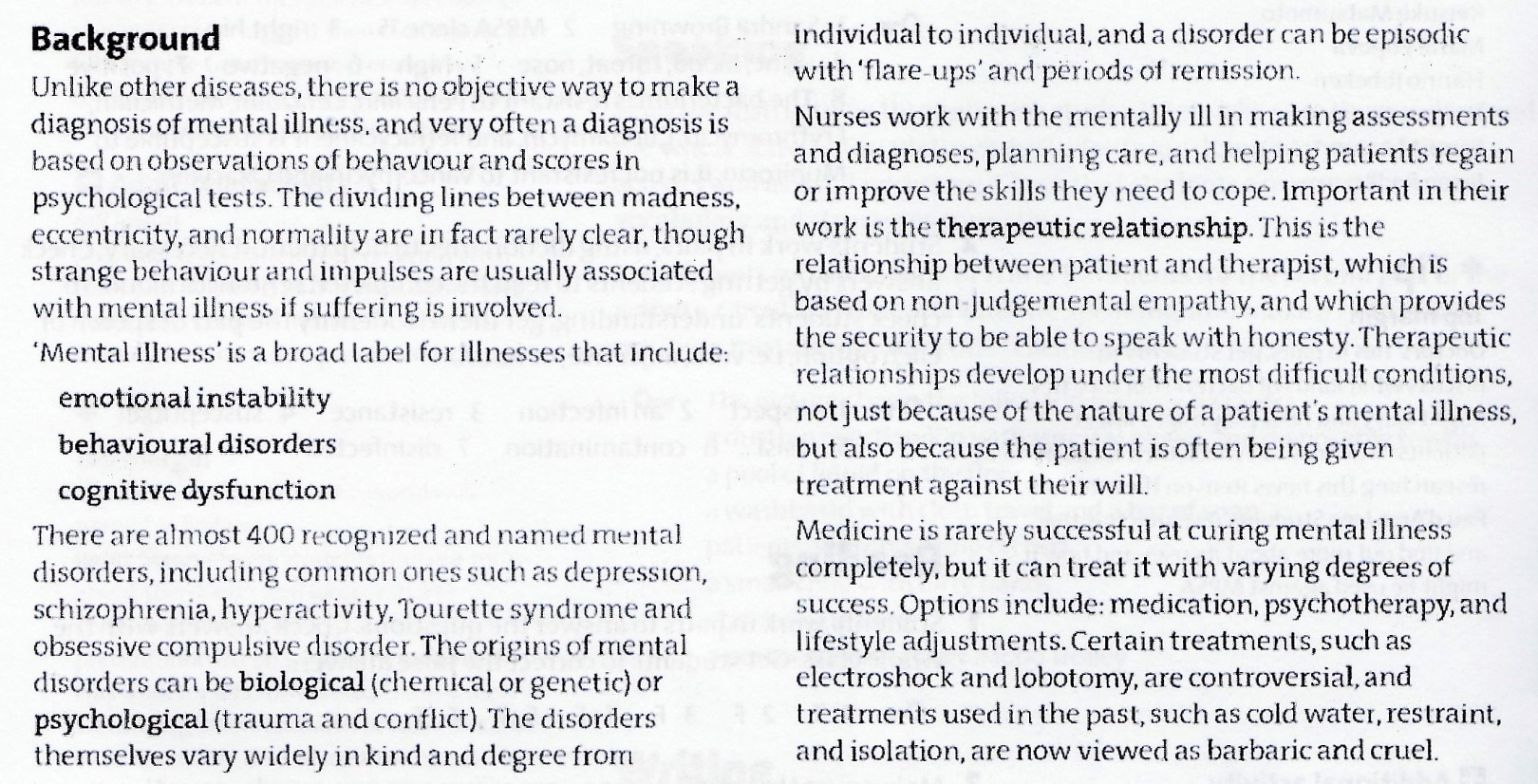 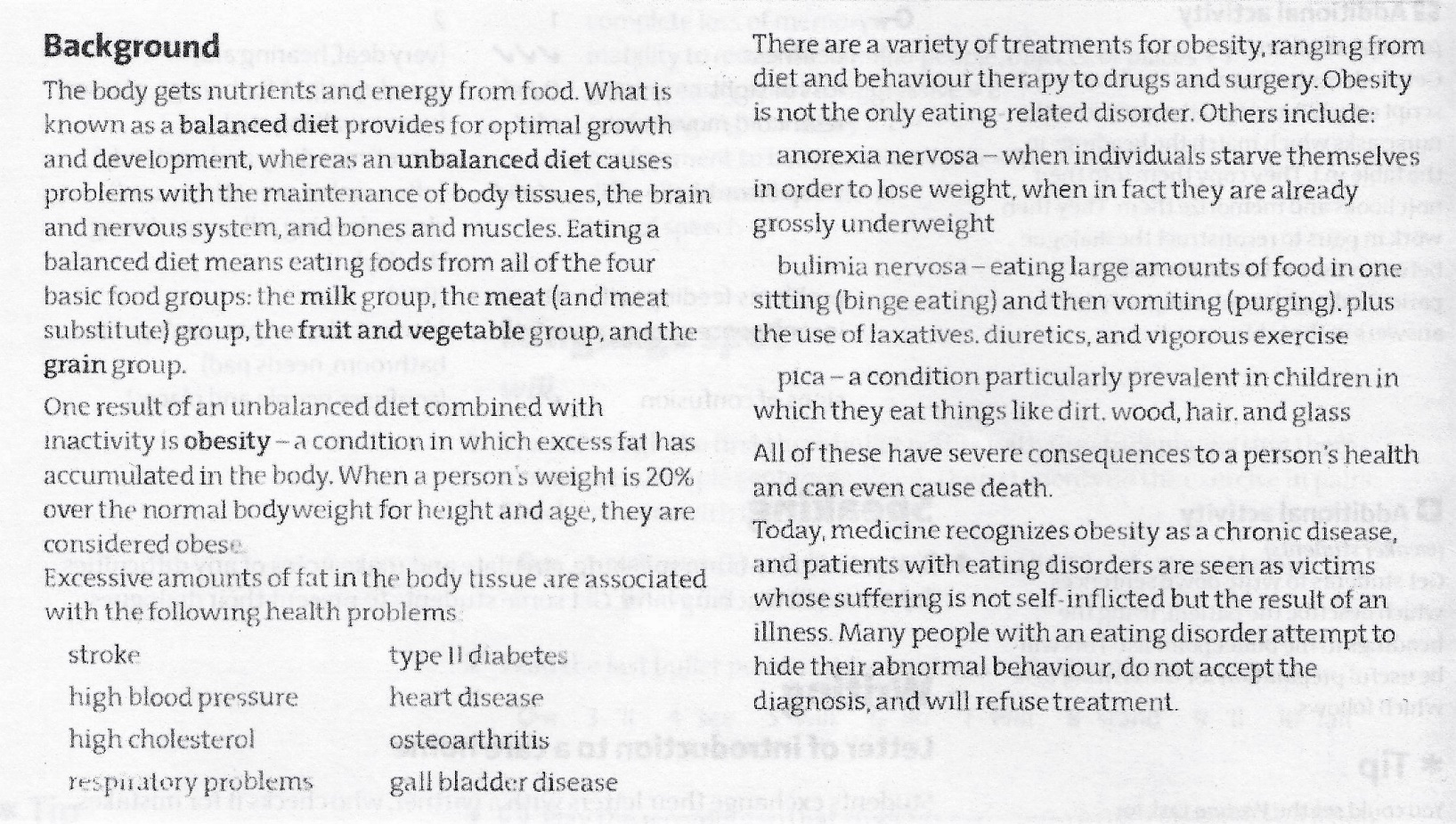